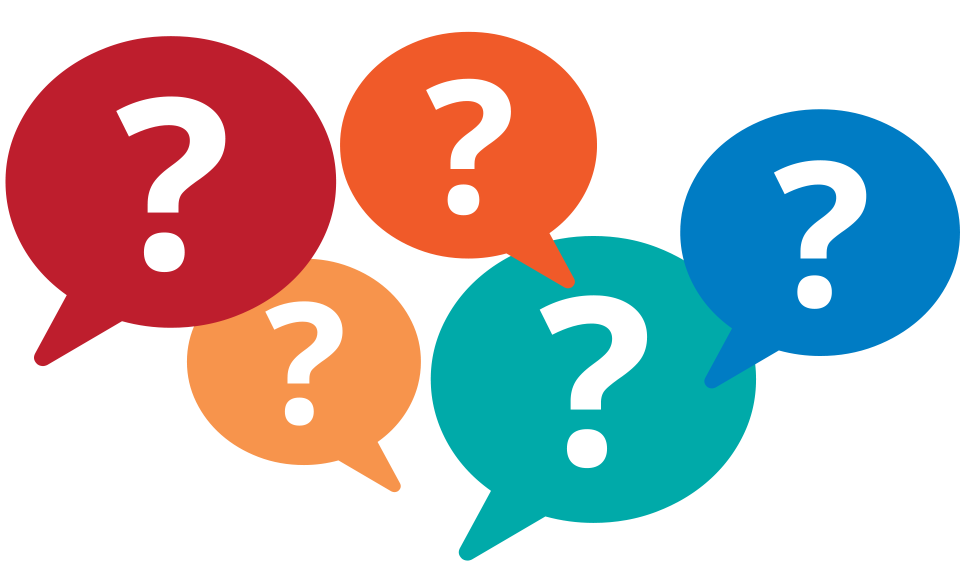 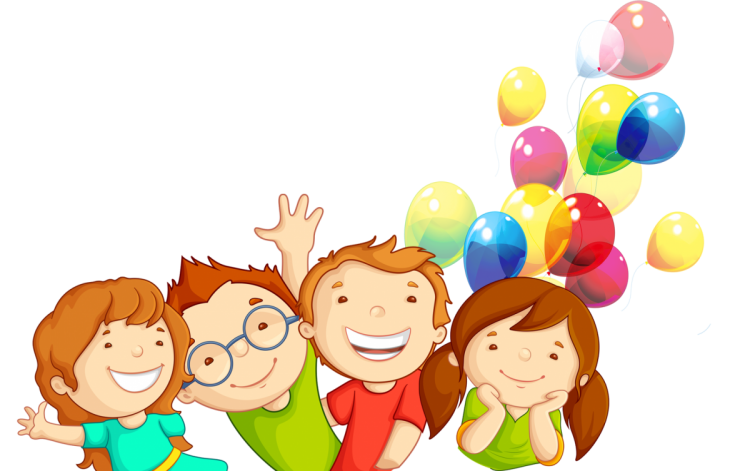 Д    О    Б     Р    О     Т     А
Б     Л     А    Г     О    Р     О    Д     Н    Ы   Й
М    У     Д     Р    О    С     Т    Ь
Н     Е    Ж    Н    О    С    Т     Ь
Б    Е     Р     Е    Ж    Л    И    В    Ы    Й
А     К    К     У    Р     А     Т     Н    Ы    Й
Д    О    Б     Р    О     Т     А
Б     Л     А    Г     О    Р     О    Д     Н    Ы   Й
М    У     Д     Р    О    С     Т    Ь
Н     Е    Ж    Н    О    С    Т     Ь
Б    Е     Р     Е    Ж    Л    И    В    Ы    Й
А     К    К     У    Р     А     Т     Н    Ы    Й
С детства дружбой
дорожи!
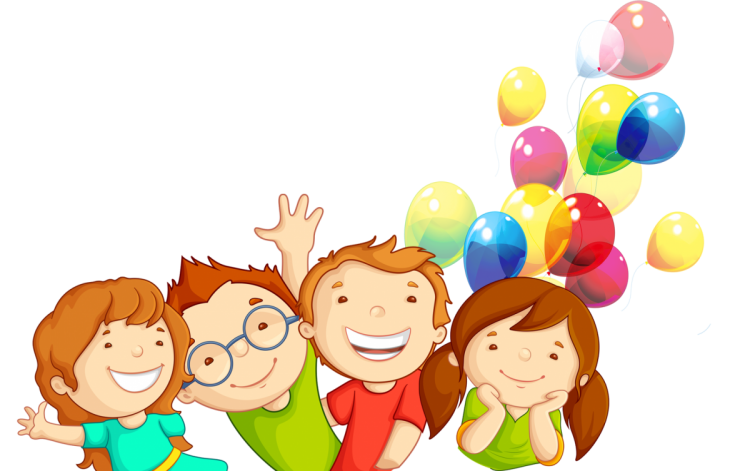 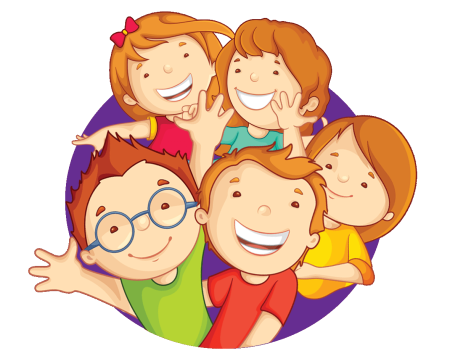 Дружба – близкие отношения, основанные на взаимном доверии, привязанности, общности интересов.
Не имей сто рублей, Человек без друзей, Друга ищи,Дерево живет корнями, Дружба не гриб,Друг лучше старый
а платье новое. 
а человек друзьями. 
а имей сто друзей. 
в лесу не найдёшь. 
что дерево без корней. 
а найдешь береги.
1. Не имей сто рублей, а имей сто друзей.2. Человек без друзей, что дерево без корней.3. Друга ищи, а найдешь  береги .4. Дерево живет корнями, а человек  друзьями.5. Дружба не гриб, в лесу не найдешь.6. Друг лучше старый, а платье новое.
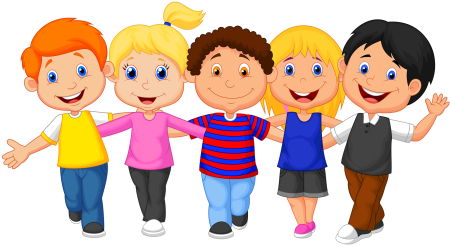 Два хороших друга, Саша и Коля, 
разговаривая о своих домашних животных,
 начинают спорить и ругаться, потому что 
Саше нравятся собаки, 
и он считает их лучшими, а Коле нравятся кошки, 
он считает их Лучшими животными в мире.
 Мальчики поссорились и больше не разговаривают.
 
Прокомментируйте ситуацию. Как бы поступили вы?
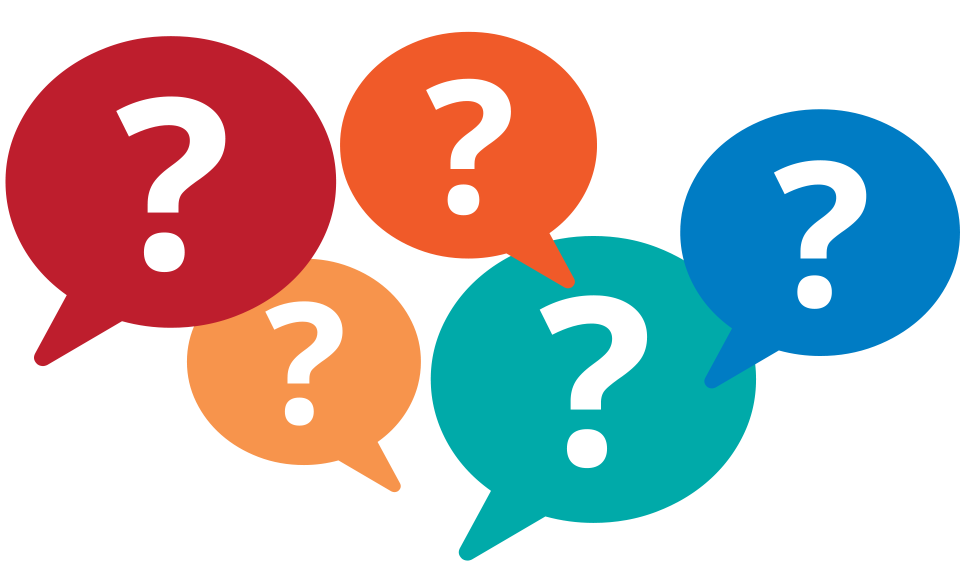 Собака яростно лаяла, припадая на передние лапы. 
Прямо перед ней, прижавшись к забору, сидел маленький взъерошенный котенок. Он широко раскрывал рот 
и жалостно мяукал. Неподалеку стояли два мальчика 
и ждали, что будет. В окно выглянула женщина и поспешно выбежала на крыльцо. Она отогнала собаку и сердито 
крикнула мальчикам:
Как вам не стыдно!
А что стыдно? Мы ничего не делали!  удивлялись мальчики.
Вот это и плохо, - гневно ответила женщина.

Почему рассказ называется «Плохо»?
 В чём вина мальчиков?
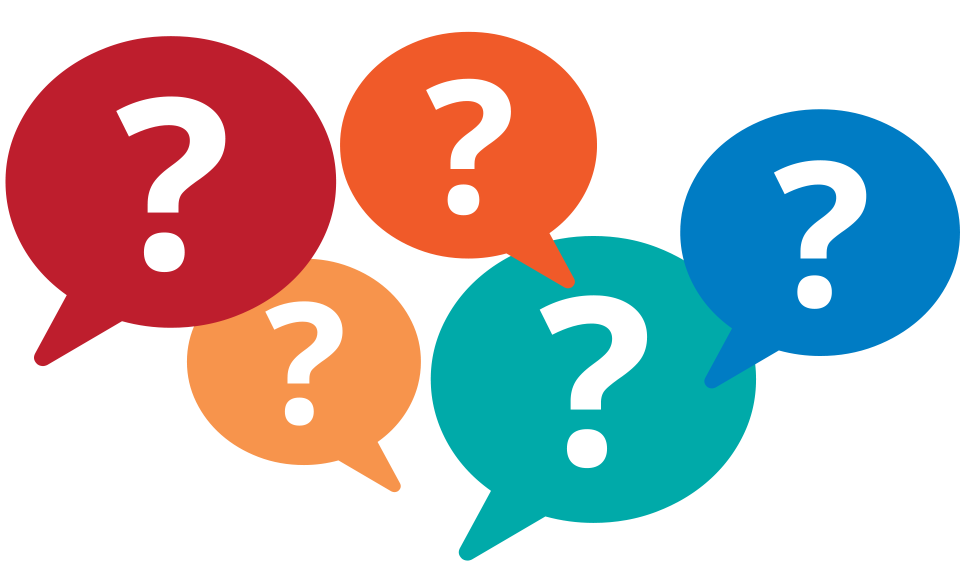 Класс спускался по лестнице в школе. И вдруг 
одна из учениц , Вера ,поскользнулась, взмахнула 
портфелем и упала. Когда падала, то нечаянно толкнула 
впереди спускавшуюся Иру, а портфелем стукнула Колю.
 Как реагировали на случившееся ребята? Ира закричала:
 “Ты что толкаешься? Вот неловкая, растяпа этакая!”
 вслед за Ирой Петя громко сказал: “Не растяпа, 
а слепая курица. Надо смотреть под ноги”. 
Коля взмахнул портфелем и пытался дать сдачи
 упавшей девочке. Люда громко смеялась. Остальные дети 
шли мимо с таким видом, как будто ничего не случилось.
 И только Оксана сказала: “Ребята, ну что вы на нее 
набросились? Разве она нарочно толкалась? 
Она ведь упала!” 
И Оксана подошла к Вере, 
помогла ей подняться, отряхнула 
платье.
Кто из детей повел себя 
правильно и почему вы так считаете?
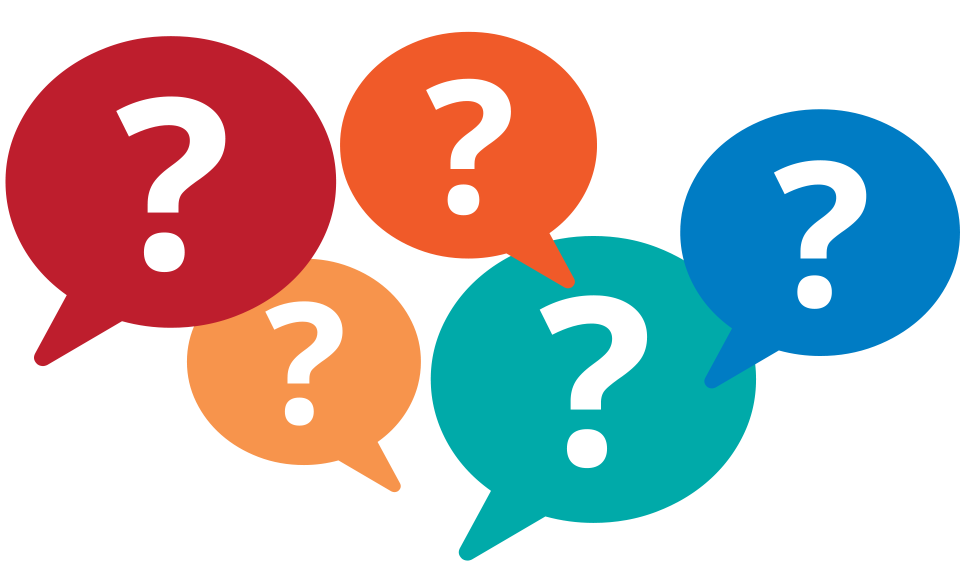 ДОВЕРИЕ,   ЧЕСТНОСТЬ, УВАЖЕНИЕ, ДОБРОТА
ТАКТИЧНОСТЬ, ДЕЛИКАТНОСТЬ, НАДЁЖНОСТЬ , СПРАВЕДЛИВОСТЬ
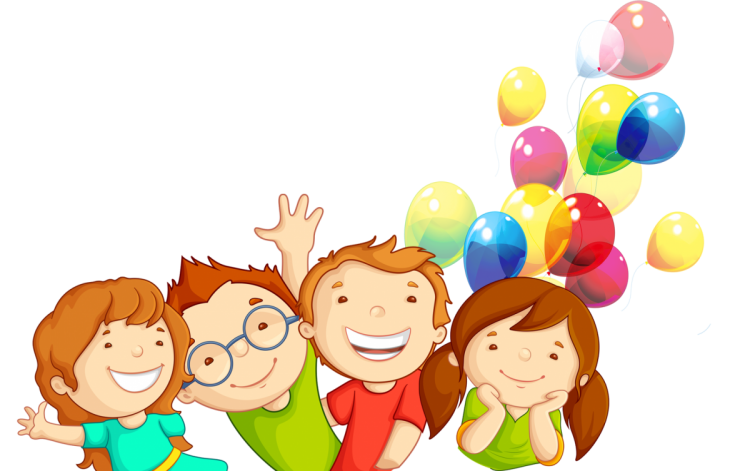 ЗАКОНЫ ДРУЖБЫ
1. Помогай другу в беде.
2. Умей с другом разделить радость.
3. Не смейся над недостатками друга.
4. Останови друга, если он делает что-то плохое.
5. Умей принять помощь, совет, не обижайся на критику.
6. Не обманывай друга.
7. Не бойся у друга попросить прощения, и сам старайся поскорее забыть свою обиду.
8. Отвернуться от друга в трудную минуту -значит предать его.
9. Не спорь с другом по пустякам и не ссорься.
10. Не выдавай чужие секреты.
11. Относись к другу так, как тебе хотелось бы, чтобы относились к тебе.
12. Берегите друзей, 
ведь друга потерять легко. 
Старый друг лучше новых 
двух!
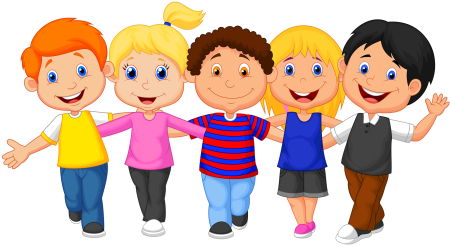 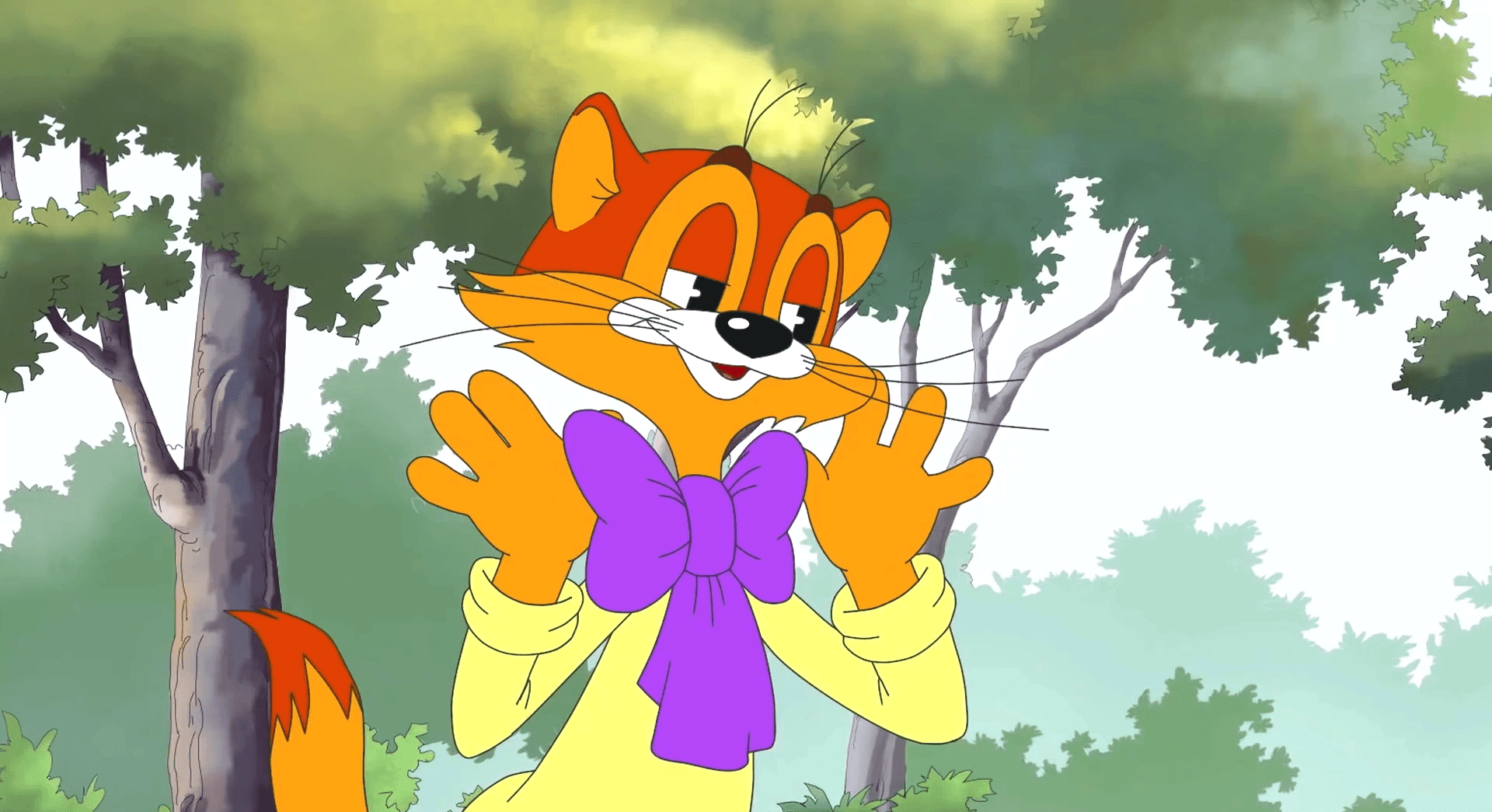 РЕБЯТА, ДАВАЙТЕ ЖИТЬ ДРУЖНО!